Talk to your neighbors:
Favorite cold weather drink?Matcha? Latte? Hot chocolate?(Mine is Atol.)
Nested Collections
Music: 122 24au Lecture Tunes 🍂
Agenda
Announcements
Review/Finish: mostFrequentStart
Recap: Nested Collections
Practice: Search Engine
Announcements
Programming Assignment 2 (P2) was released on Friday!
Seriously, start early! This assignment is much more involved…
Due Nov 7th by 11:59 PM
Quiz 1 on Nov 5th 🗳️ in your registered Quiz Section
Topics: (Reference Semantics), Stacks and Queues, Sets, Maps
Practice Quiz 1 available soon along with… 
Quiz 0 grades to be released later today! 
Tomorrow, Resubmission Cycle 3 (R3) form out, due Nov 5th by 11:59 PM
Available assignments: 🚨P0🚨, C1, P1
Reminder: to use a resubmission cycle you need to 
(1) submit your work (big blue "Submit" button on Ed) 
 AND (2) fill out the resubmission form (linked from Ed + course calendar)
An aside for quizzes…
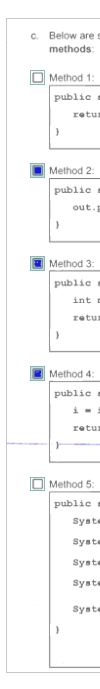 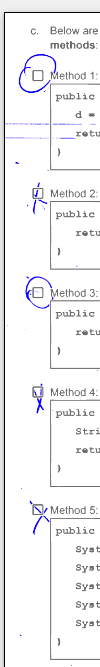 Please be legible and clear on your written answers 🥴
Agenda
Announcements
Review/Finish: mostFrequentStart
Recap: Nested Collections
Practice: Search Engine
Map ADT
Data structure to map keys to values
Keys can be any* type; Keys must be unique 
Values can be any type 
Example: Mapping ticker to stock price in P0
Operations
put(key, value): Associate key to value
Overwrites duplicate keys
get(key): Get value for key
remove(key): Remove key/value pair


Same as Python’s dict
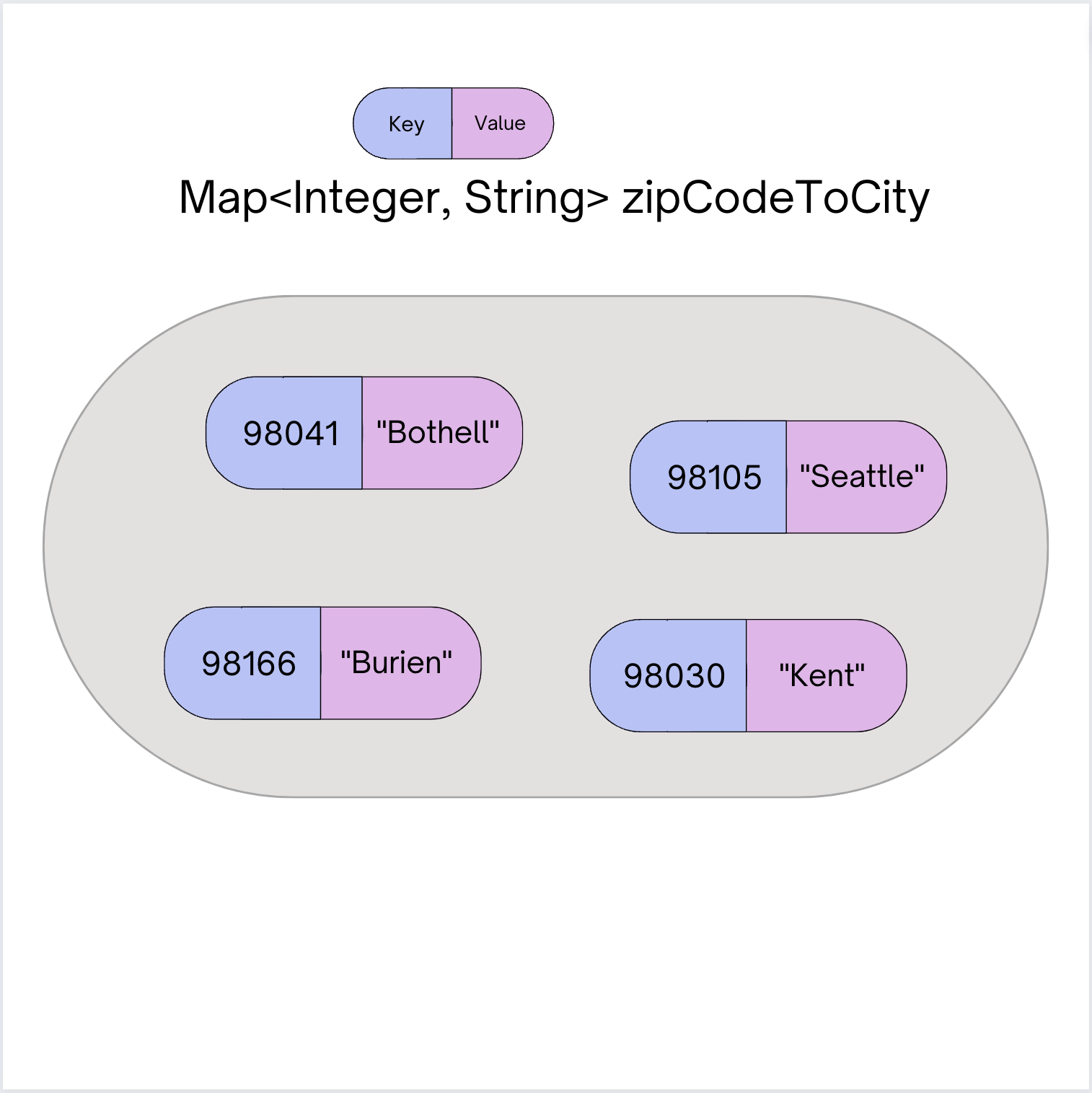 mostFrequentStart
Write a method called mostFrequentStart that takes a Set of words and does the following steps: 
Organizes words into “word families” based on which letter they start with
Selects the largest “word family” as defined as the family with the most words in it
Returns the starting letter of the largest word family (and should update the Set of words to only have words from the selected family).
mostFrequentStart
For example, if the Set words stored the values
["hello", "goodbye", "library", "literary", "little", "repel"]

The word families produced would be 
'h' -> 1 word ("hello")
'g' -> 1 word ("goodbye")
'l' -> 3 words ("library", "literary", "little")
'r' -> 1 word ("repel")

Since 'l' has the largest word family, we return 3 and modify the Set to only contain Strings starting with 'l'.
Agenda
Announcements
Review/Finish: mostFrequentStart
Recap: Nested Collections
Practice: Search Engine
Nested Collections
The values inside a Map can be any type, including data structures
Common examples:
Mapping: Section ➔ Set of students in that section
Mapping: Recipe ➔ Set of ingredients in that recipe
Or even Map<String, Map<String, Double>> for units!
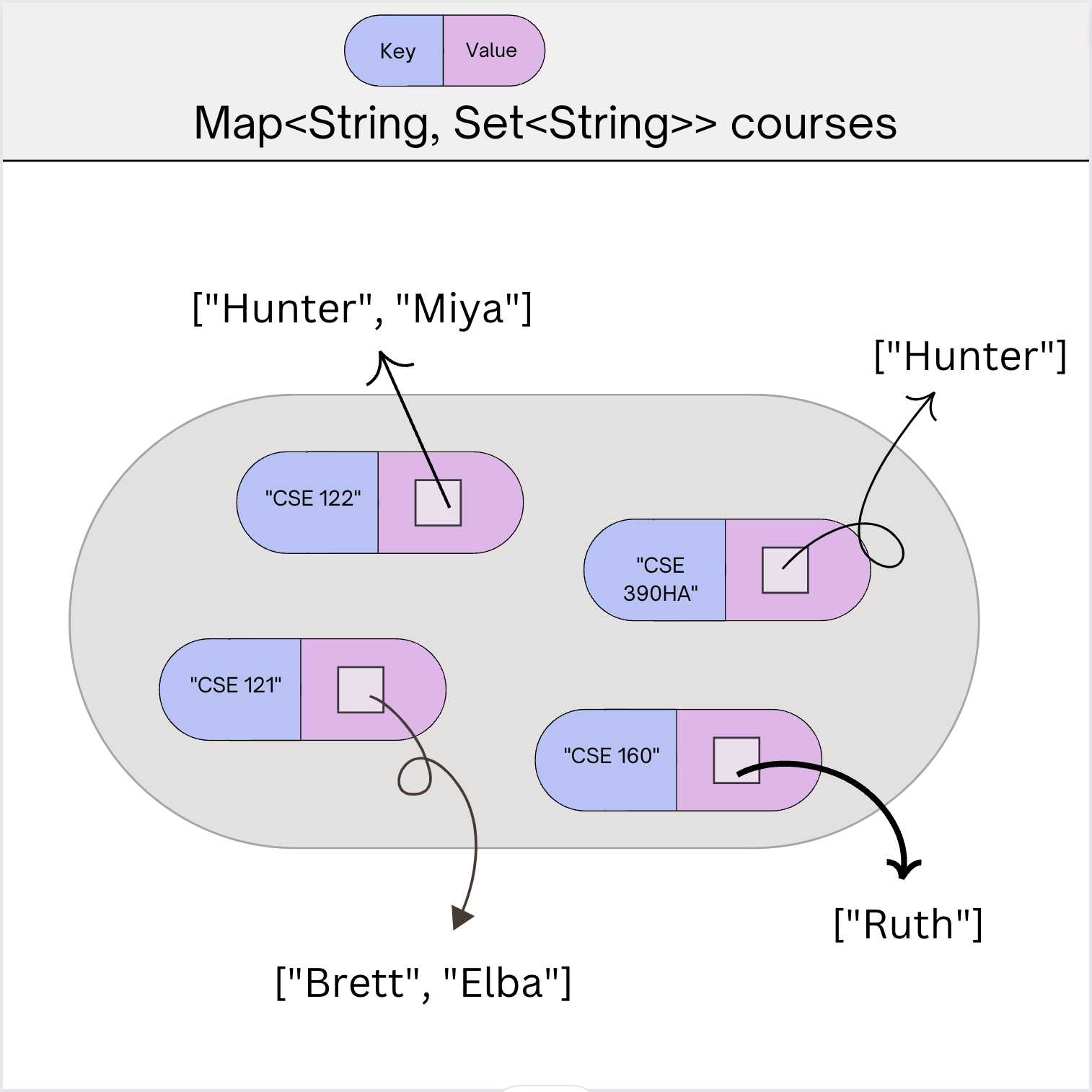 Updating Nested Collections
The “value” inside the Map is a referenceto the data structure! 
Think carefully about number of referencesto a particular object
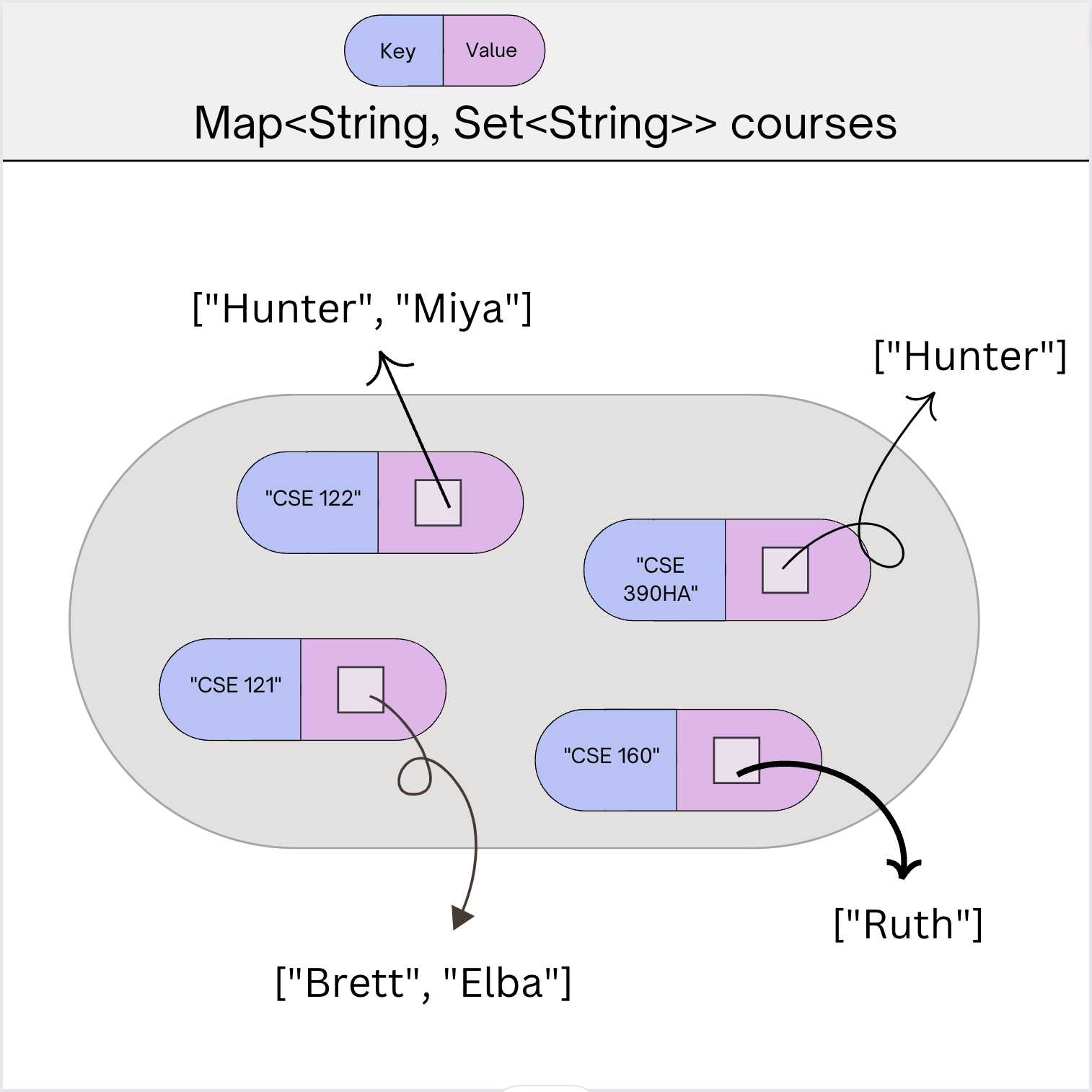 cse123
“CSE 123”
[ “Nathan” ]
[ “Nathan”, “Joe” ]
[    ]
courses.put("CSE 123", new HashSet<String>());courses.get("CSE 123").add("Nathan");Set<String> cse123 = courses.get("CSE 123");cse123.add("Joe");
Suppose map had the following items. What would its items be after running this code?
map: {”KeyA"=[1, 2], ”KeyB"=[3], ”KeyC"=[4, 5, 6]}
Set<Integer> nums = map.get("KeyA");nums.add(7);map.put("KeyB", nums);map.get("KeyA").add(8);map.get("KeyB").add(9);
{"KeyA"=[1, 2],          "KeyB"=[1, 2, 7],       "KeyC"=[4, 5, 6]}
{"KeyA"=[1, 2, 8],       "KeyB"=[1, 2, 7, 9],    "KeyC"=[4, 5, 6]}
{"KeyA"=[1, 2, 7, 8],    "KeyB"=[1, 2, 7, 9],    "KeyC"=[4, 5, 6]}
{"KeyA"=[1, 2, 7, 8, 9], "KeyB"=[1, 2, 7, 8, 9], "KeyC"=[4, 5, 6]}
Suppose map had the following items. What would its items be after running this code?
nums
map: {”KeyA"=[1, 2], ”KeyB"=[3], ”KeyC"=[4, 5, 6]}
[1, 2]
[1, 2, 7, 8]
[1, 2, 7]
A:
[1, 2, 7, 8, 9]
Set<Integer> nums = map.get("KeyA");nums.add(7);map.put("KeyB", nums);map.get("KeyA").add(8);map.get("KeyB").add(9);
B:
[3]
[4, 5, 6]
C:
{"KeyA"=[1, 2],          "KeyB"=[1, 2, 7],       "KeyC"=[4, 5, 6]}
{"KeyA"=[1, 2, 8],       "KeyB"=[1, 2, 7, 9],    "KeyC"=[4, 5, 6]}
{"KeyA"=[1, 2, 7, 8],    "KeyB"=[1, 2, 7, 9],    "KeyC"=[4, 5, 6]}
{"KeyA"=[1, 2, 7, 8, 9], "KeyB"=[1, 2, 7, 8, 9], "KeyC"=[4, 5, 6]}
Agenda
Announcements
Review/Finish: mostFrequentStart
Recap: Nested Collections
Practice: Search Engine
Background: Search Engines
A search engine receives a query and returns a set of relevant documents. Examples: Google.com, Mac Finder, more.
Queries often can have more 
A search engine involves two main components
An index to efficiently find the set of documents for a query
Will focus on “single word queries” for today’s example
A ranking algorithm to order the documents from most to least relevant
Not the focus of this example


Goal: Precompute a data structure that helps find the relevant documents for a given query
Inverted Index
An inverted index is a Mapping from possible query words to the set of documents that contain that word
Answers the question:“What documents containthe word ‘corgis’?”
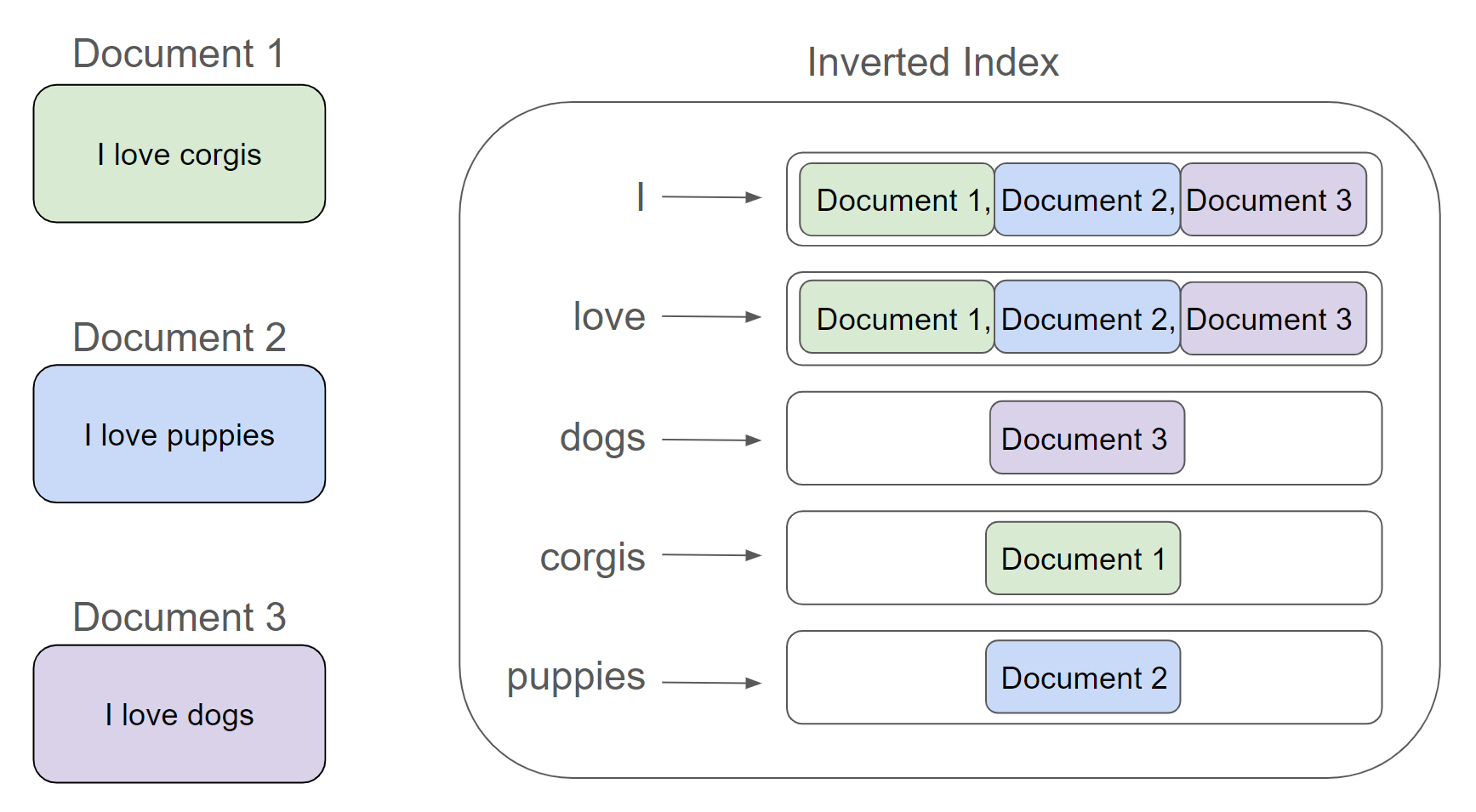 Ranking Results
There is no one right way to define which documents are “most relevant” There are approximations, but make decisions about what relevance means
Idea 1: Documents that have more hits of the query should come first
Pro: Simple
Con: Favors longer documents (query: “the dogs” will favor long documents with lots of “the”s)
Idea 2: Weight query terms based on their “uniqueness”. Often use some sort of score for “Term Frequency – Inverse Document Frequency (TF-IDF)
Pro: Doesn’t put much weight on common words like “the”
Cons: Complex, many choices in how to compute that yield pretty different rankings
Idea 3: Much more! Most companies keep their ranking algorithms very very secret 
Data Bias
Image results for searching the term “CEO” on Google (2015)
Notice anything about the results?
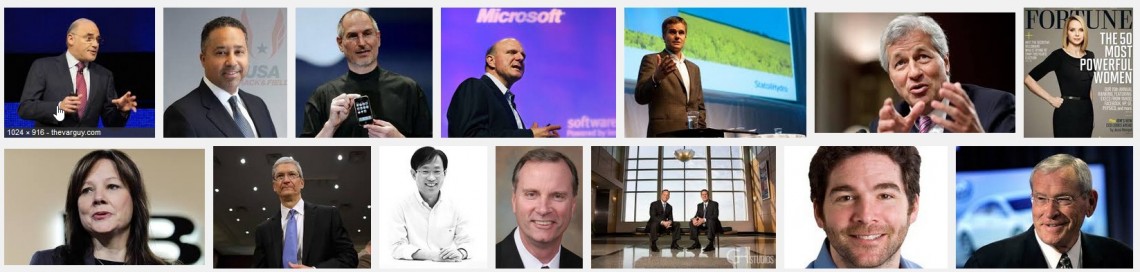 https://www.washington.edu/news/2015/04/09/whos-a-ceo-google-image-results-can-shift-gender-biases/
Data Bias
Fix: Image results for searching “CEO” and “CEO United States” (2022)
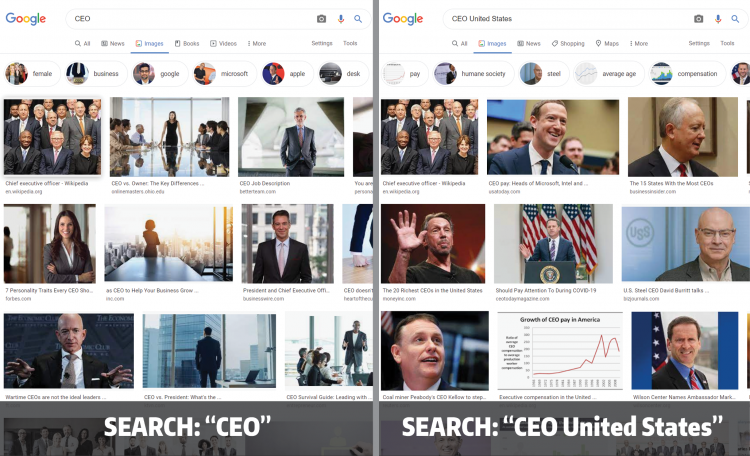 https://www.washington.edu/news/2022/02/16/googles-ceo-image-search-gender-bias-hasnt-really-been-fixed
Data Bias
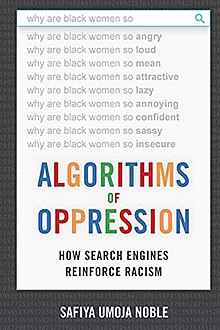 Google’s autocomplete recommendations used to actually look like this
Fix: Don’t display autocomplete results for phrases like “why are [group] ____”

Are these changes fixing the right thing?

Btw, this is a great book that you should check out if you’re interested ->